ШУМАРСТВО
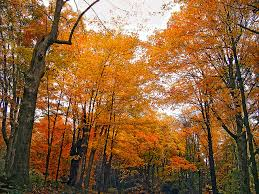 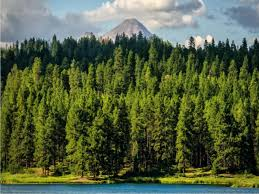 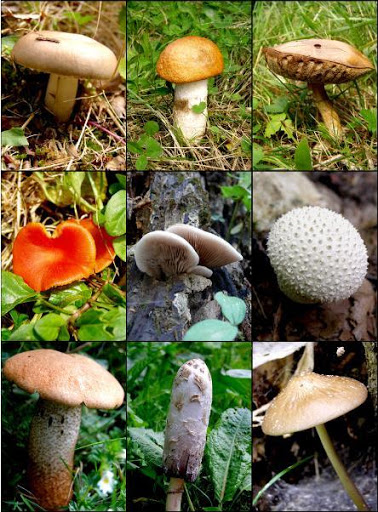 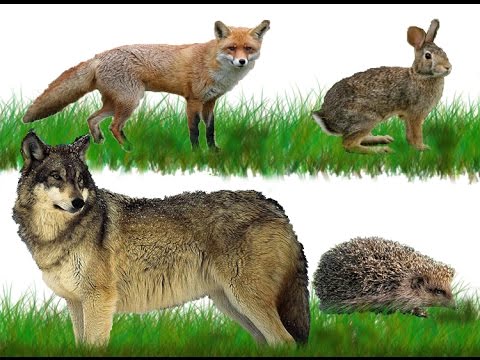 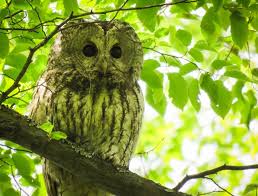 ШУМЕ СУ ВЕЋЕ ИЛИ МАЊЕ ПОВРШИНЕ ЗЕМЉИШТА НА КОМЕ РАСТУ РАЗЛИЧИТЕ ВРСТЕ ДРВЕЋА.
ЛИСТОПАДНЕ (БЈЕЛОГОРИЧНЕ)  и
ШУМЕ СЕ ДИЈЕЛЕ НА:
ЧЕТИРНАРСКЕ (ЗИМЗЕЛЕНЕ)
ЛИСТОПАДНЕ ШУМЕ
ХРАСТ
БРЕЗА
БУКВА
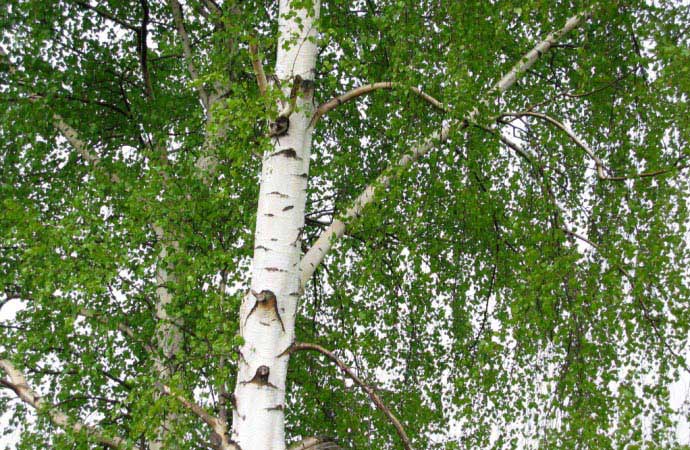 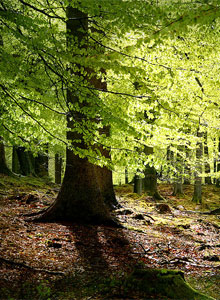 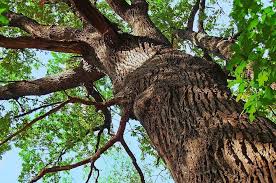 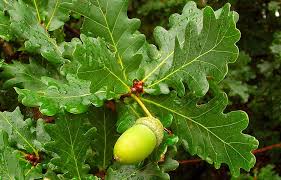 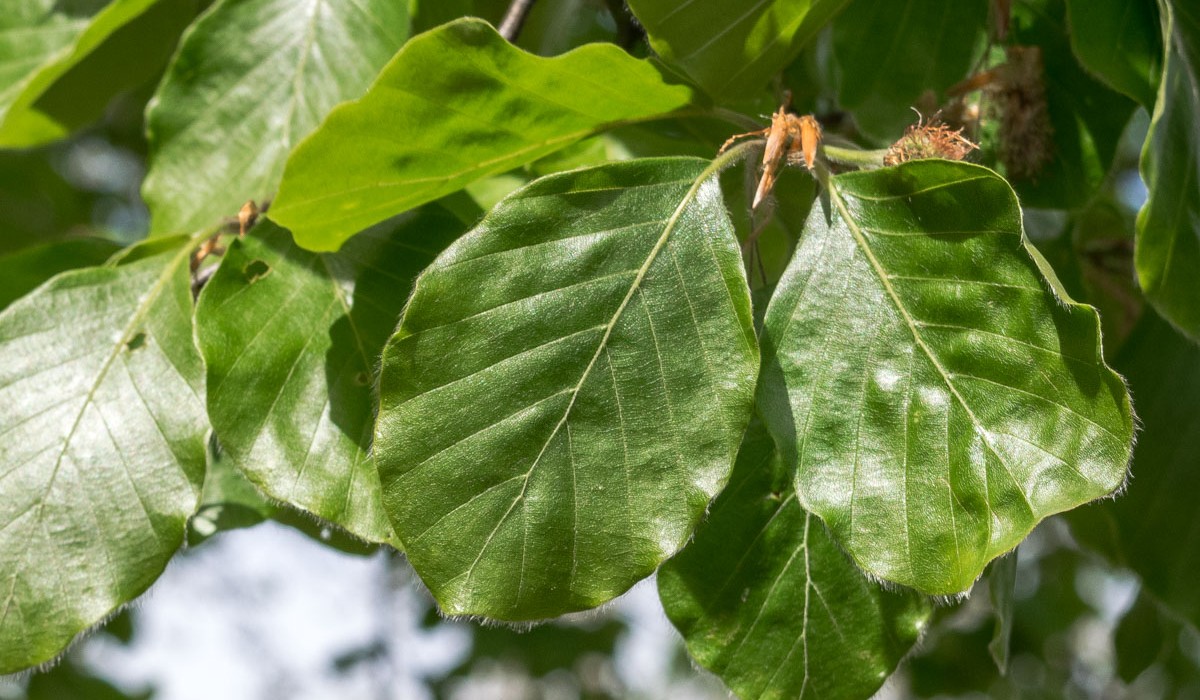 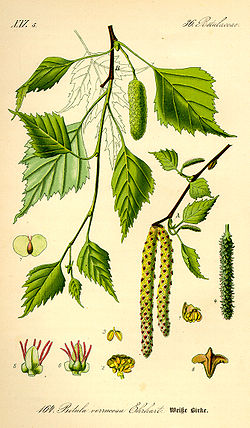 КОД БОРА ШИШАРКЕ СУ ОКРЕНУТЕ ХОРИЗОНТАЛНО
КОД ЈЕЛЕ СУ ШИШАРКЕ ОКРЕНУТЕ УСПРАВНО,А КОД СМРЧЕ ВИСЕ ПРЕМА ДОЉЕ
ЧЕТИНАРСКЕ ШУМЕ (ЗИМЗЕЛЕНЕ)
ЈЕЛА
СМРЧА
БОР
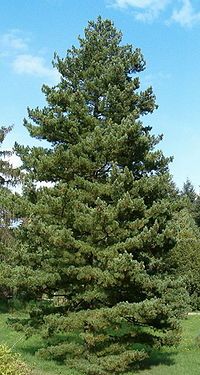 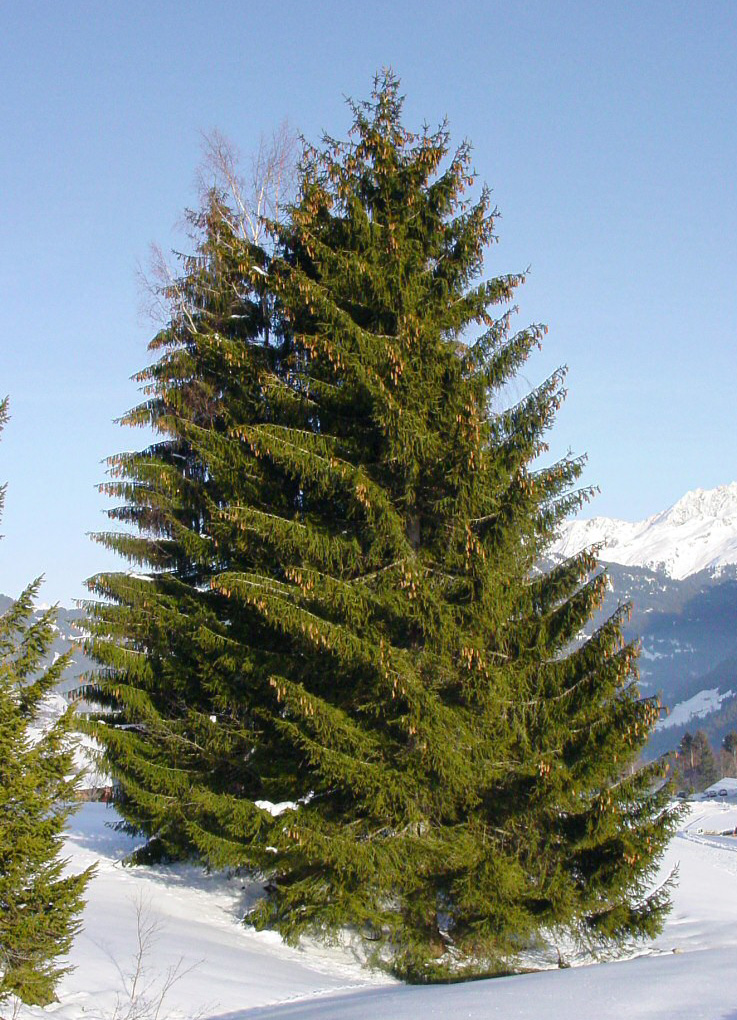 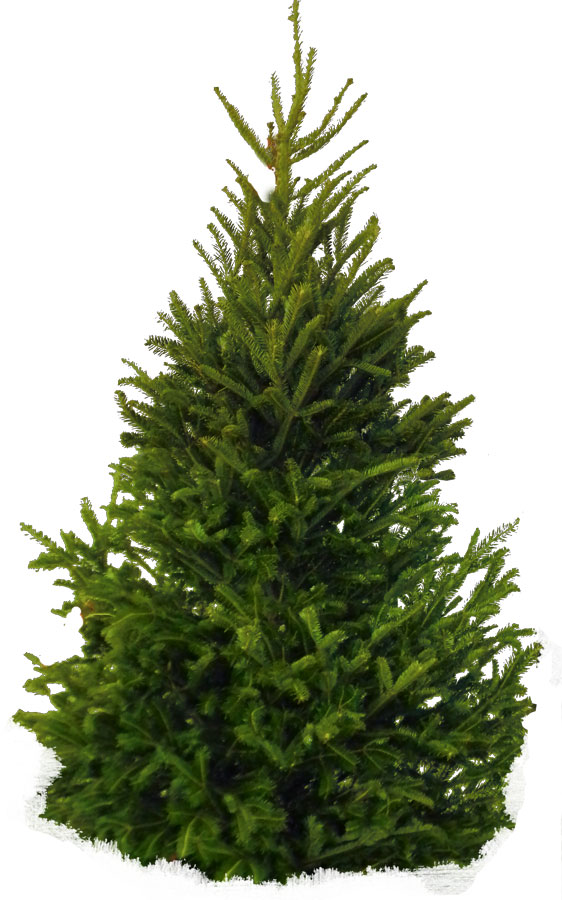 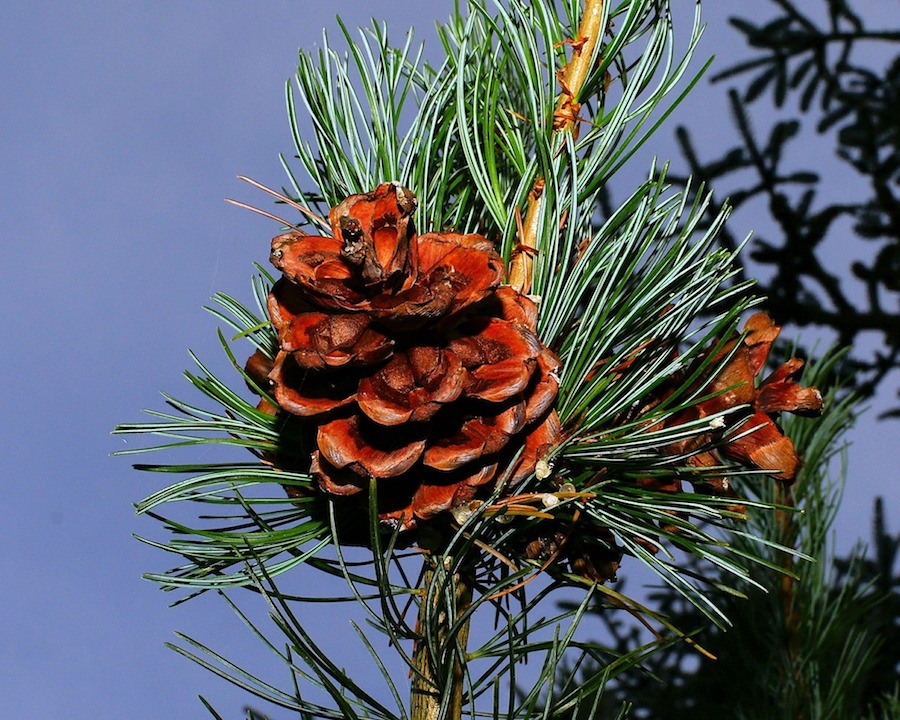 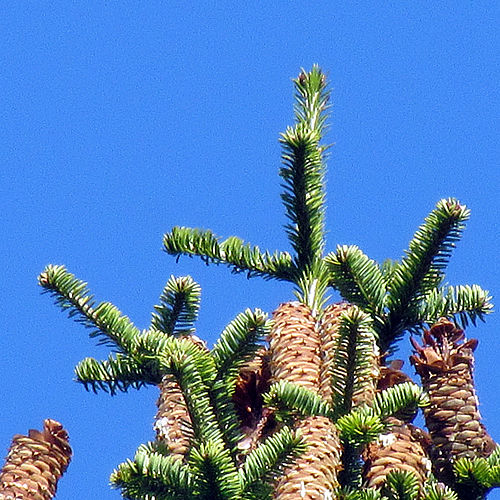 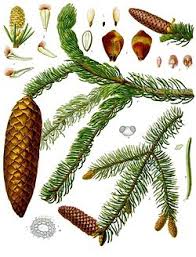 ЖИВОТИЊЕ У ШУМИ
ДИВЉА СВИЊА, ЛИСИЦА, ЈЕЖ, ЛАНЕ, ЈЕЛЕН, СРНА, ВЈЕВЕРИЦА, МЕДВЕЈЕД, ЗЕЦ, ВУК.
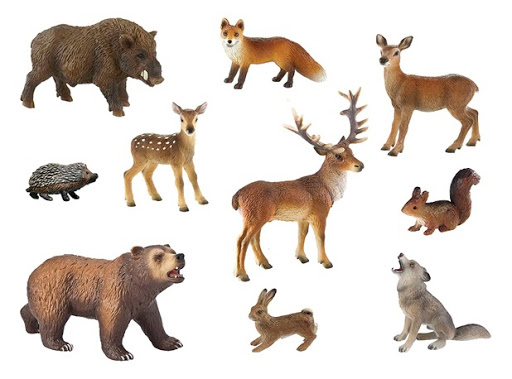 ПТИЦЕ У ШУМИ И ЊИХОВ ЗНАЧАЈ
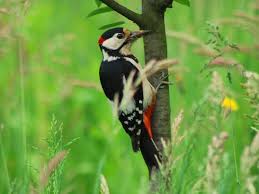 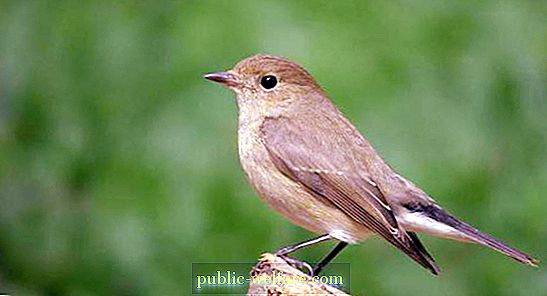 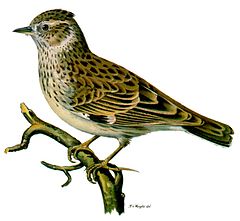 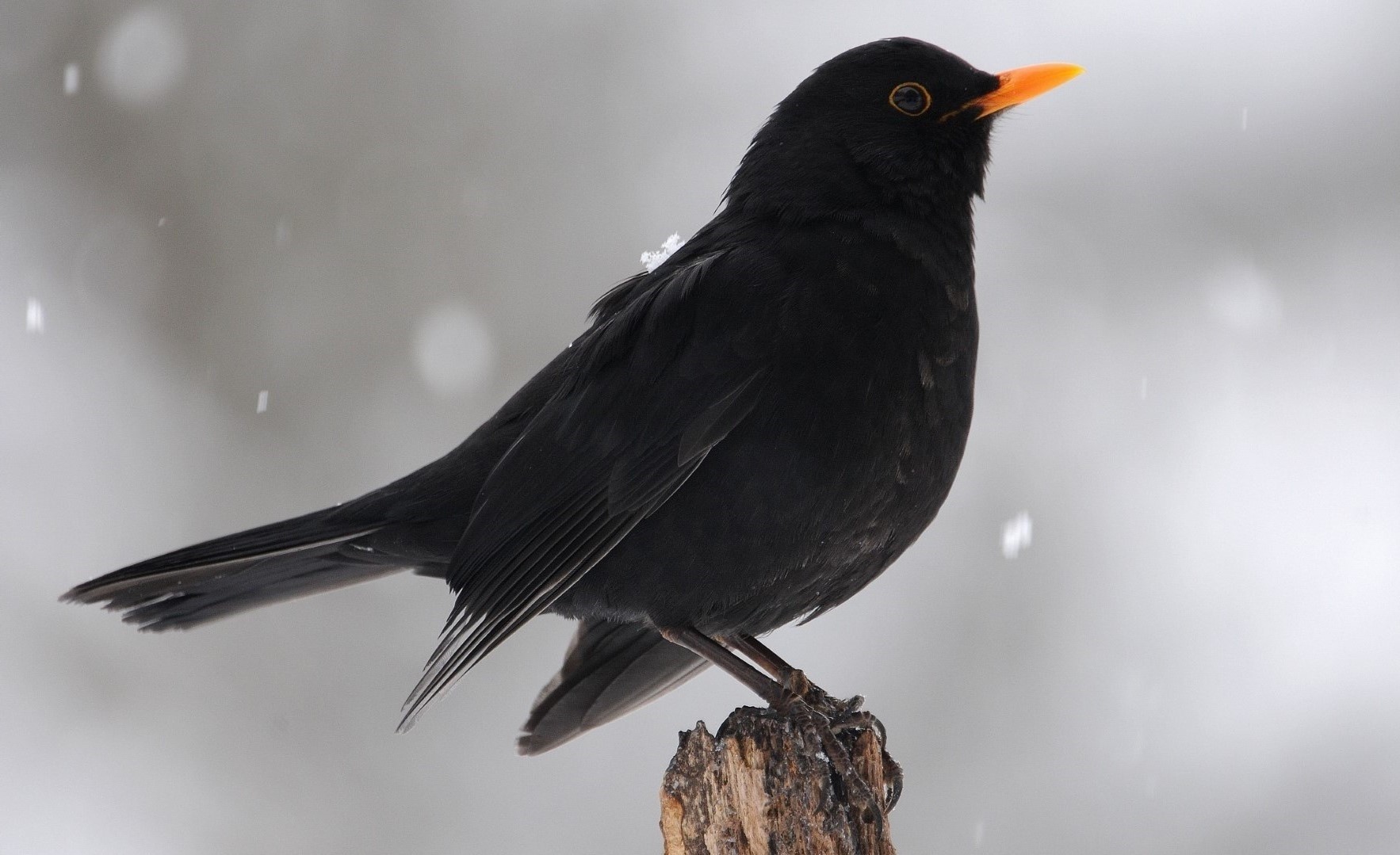 КОС
ШЕВА
ДЈЕТЛИЋ
МУХАРИЦА
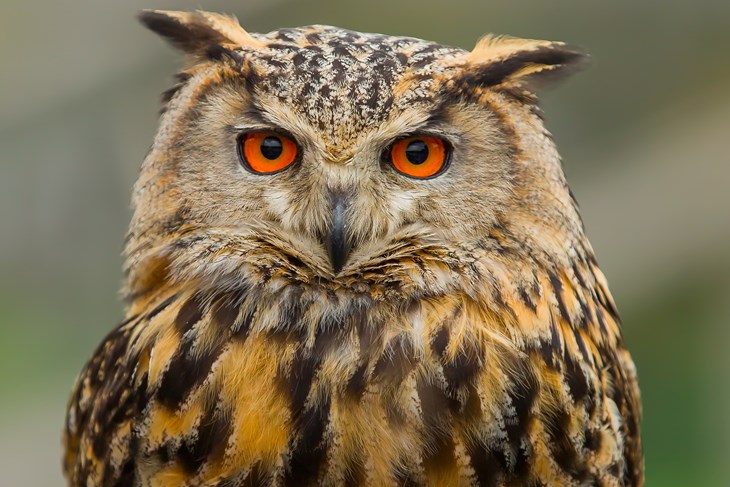 ВАЖНОСТ ПТИЦА У ПРИРОДИ ОГЛЕДА СЕ У ЧИЊЕНИЦИ ДА ЈЕДУ МАЛЕ ГЛОДАВЦЕ КОНТРОЛИШУЋИ ЊИХОВ БРОЈ. ПТИЦЕ ТАКОЂЕ УНИШТАВАЈУ ИНСЕКТЕ И ЊИХОВЕ РАЗВОЈНЕ ОБЛИКЕ (ЈАЈА, ЛАРВЕ) И НА ТАЈ НАЧИН ШТИТЕ ШУМЕ.
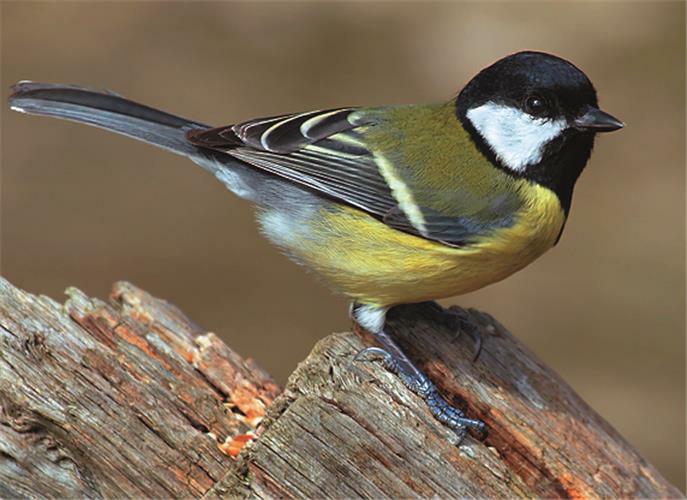 СОВА
СЈЕНИЦА
НЕПРИЈАТЕЉИ ШУМА
ПОЖАРИ
НЕПЛАНСКА СЈЕЧА ШУМА
ИНСЕКТИ
(ГУБАР)
ПОЖАРИ МОГУ БИТИ УЗРОКОВАНИ ПРИРОДНИМ ФАКТОРИМА (УДАР ГРОМА) ИЛИ ЉУДСКИМ. ЧИНИОЦИ ПОЖАРА МОГУ БИТИ: НЕСАВЈЕСНИ КАМПЕРИ, ПАЉЕЊЕ ОТПАДНИХ МАТЕРИЈА, БАЦАЊЕ ОПУШАКА У ЉЕТНИМ ДАНИМА.
ДЕШАВА СЕ ДА НЕСАВЈЕСНИ ЉУДИ ПОСЈЕКУ ЦИЈЕЛУ ШУМУ БЕЗ ДОЗВОЛЕ И ТО СЕ ЗОВЕ НЕПЛАНСКА СЈЕЧА ШУМА. 

ПОСЉЕДИЦЕ НЕПЛАНСКЕ СЈЕЧЕ ШУМА СУ: УНИШТАВАЊЕ КРАЈОЛИКА, ЕРОЗИЈА ТЛА, УГРОЖАВАЊЕ ЖИВОТИЊСКИХ ВРСТА.
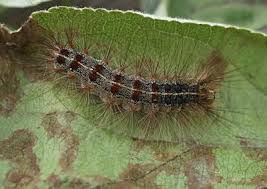 ГУБАР ЈЕ ШТЕТАН ИНСЕКТ ЧИЈА ГУСЈЕНИЦА НАГРИЗА ЛИСТОВЕ ДО НЕРАВА.
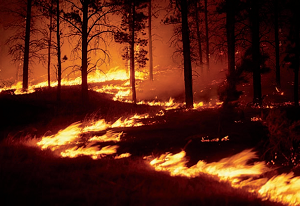 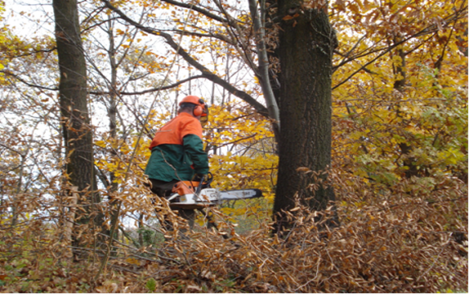 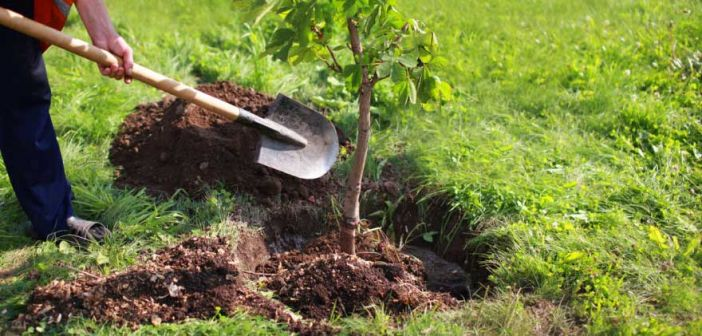 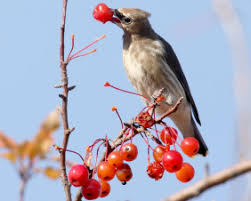 ПОШУМЉАВАЊЕ
ПРИРОДНО
ВЈЕШТАЧКО
ВЈЕШТАЧКО  ПОШУМЉАВАЊЕ ОБАВЉАЈУ ЉУДИ.
САДНИЦЕ СЕ ПРЕНОСЕ ИЗ РАСАДНИКА И САДЕ НА ТЕРЕНУ.
ПРИРОДНО ПОШУМЉАВАЊЕ ОБАВЉА СЕ РАЗНОШЕЊЕМ СЈЕМЕНКИ. ТО ЧИНЕ ПТИЦЕ.
ШУМЕ ТРЕБА ЊЕГОВАТИ ПРОРЈЕЂИВАЊЕМ И СЈЕЧОМ ОБОЉЕЛОГ И ОСУШЕНОГ ДРВЕЋА.
ШУМА ЈЕ ВЕЛИКИ ПРОИЗВОЂАЧ КИСЕОНИКА.
ДРВЕЋЕ СПРЕЧАВА СТВАРАЊЕ БУЈИЦА, СМАЊУЈЕ РАЗОРНУ СНАГУ ВЈЕТРА.
ШУМА ЈЕ ПОГОДНА ЗА ОДМОР И РЕКРЕАЦИЈУ.
ЗНАЧАЈ ШУМА
ШУМА ЈЕ БОГАТА ШУМСКИМ ПЛОДОВИМА.
У ШУМАМА РАСТЕ ДРВО КОЈЕ СЕ КОРИСТИ У ГРАЂЕВИНАРСТВУ, ЗА ГРАДЊУ КУЋА, НАМЈЕШТАЈА.
ОД ДРВЕТА СЕ ПРОИЗВОДИ ПАПИР, ШИБИЦЕ.
ЖИВОТНО СТАНИШТЕ МНОГИМ БИЉКАМА И ЖИВОТИЊАМА.
ЗАДАТАК ЗА САМОСТАЛАН РАД
1. НАПИШИ КОЈИ ЈЕ ЗНАЧАЈ ШУМА.

2. ПРИКАЖИ ИЛУСТРАЦИЈОМ ЈЕДНО ЛИСТОПАДНО И ЈЕДНО ЧЕТИНАРСКО ДРВО.
ЧУВАЈТЕ ШУМЕ!

ШУМЕ МОГУ ЖИВЈЕТИ БЕЗ ЉУДИ, АЛИ ЉУДИ БЕЗ ШУМЕ НЕ МОГУ!